Using the micro:bitfor Home Security
Creating the 
Programmable System
Design Brief
Situation
Homeowners worry about the potential for burglary. A good security system can keep their home safe from unwelcome intruders.

Brief
Using the micro:bit, create a working door access security system. The system must use sensors to detect an intruder and sound an alarm when this happens. It must also be possible for the homeowner to reset the system as needed.
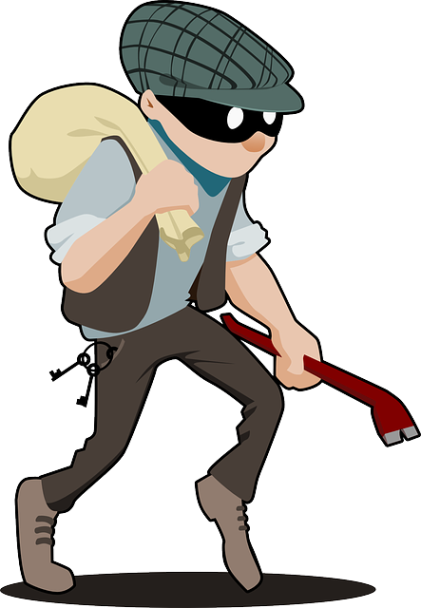 [Speaker Notes: Share this brief with the students if not already done from the starter activity.]
Systems Diagram
INPUT
PROCESS
OUTPUT
Movement sensor
Processor
Piezo sounder or buzzer
Door opening
Alarm sound
Reset switch
A systems or block diagram shows the layout of the system to be created. The blocks represent the physical parts of the system and the arrows represent signals.
Push
[Speaker Notes: A block or systems diagram shows a possible basic layout of the system. Teachers could get students to develop their own systems diagram, using this as an example.]
Design Criteria
The proposed system must:
Be programmable using the micro:bit.
Use a suitable input device to detect when the entrance door to the property has been opened by an intruder.
Use a suitable output device to make an alarm sound when the sensor detects the entry of the intruder.
Be able to be reset as needed via a switch.
Input and Output Device Options
Input and output devices can be attached to the micro:bit’s input and output ports using crocodile clips.
Possible input device options:
Reed switch
LDR (light dependent resistor)
Any type of movement sensor

Possible output device options:
Piezo sounder
Buzzer
Additional Activity:

Using component catalogues or internet sites, research different input and output devices that would be suitable for use in this system.
[Speaker Notes: This slide contains simple input and output devices that are readily available for schools and relatively low cost. However it is anticipated that this slide will be edited by the teacher to reflect what is available in their school or what they wish to be available for students. An additional activity could allow learners to research and find their own suitable input and output devices, or look at alternatives.]
Time to Develop your Program!
Your device must be programmed.
Your program must meet the needs of the design brief and the design criteria.
You can program your micro:bit using either the  JavaScript Blocks Editor or Python Editor.
An example program written in each has been given to help get you started.
Go to www.microbit.org/code to begin!
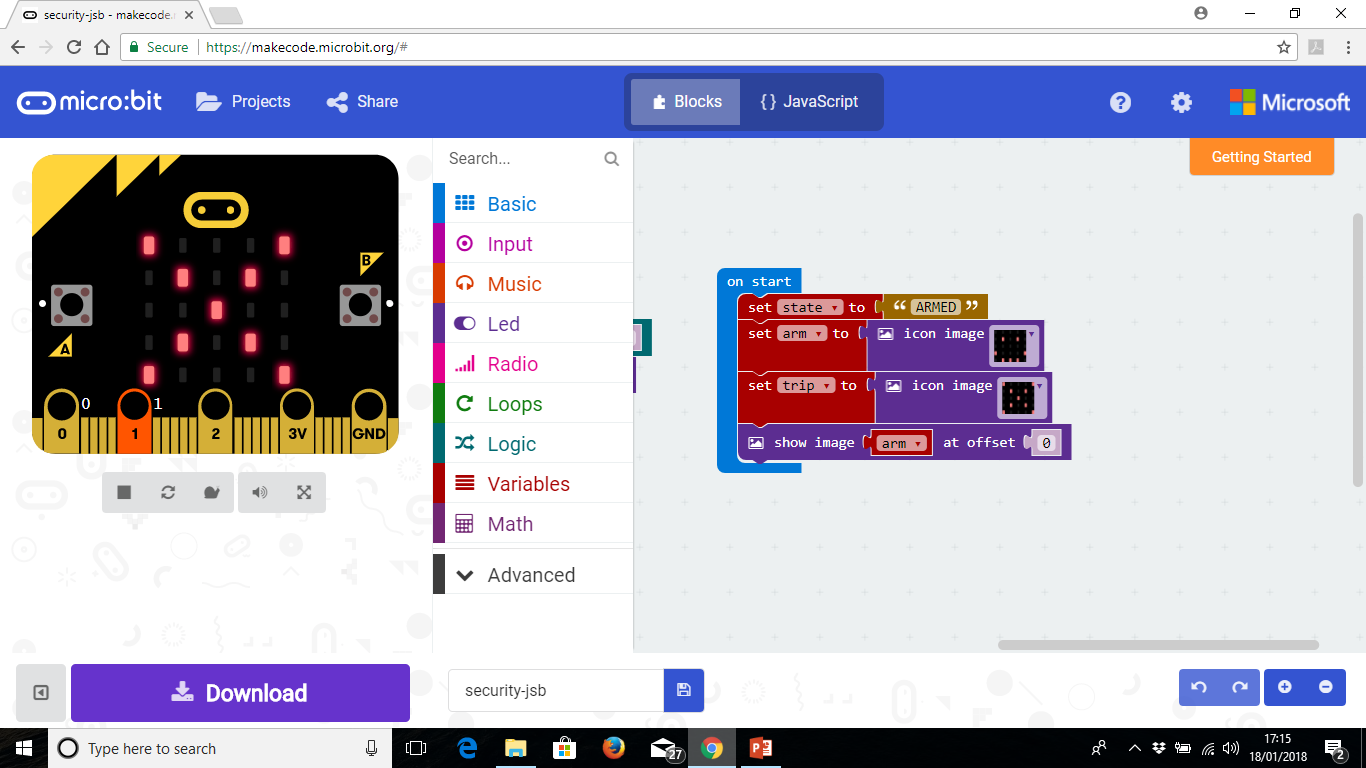 Example Program – JavaScript Blocks Editor
Go to www.microbit.org/code and open the JavaScript Blocks Editor.
Drag the file microbit-security-jsb.hex onto the work area.
You will need to attach a suitable input to pin 0 and output to pin 1.
Test it, download it and experiment with how it works!
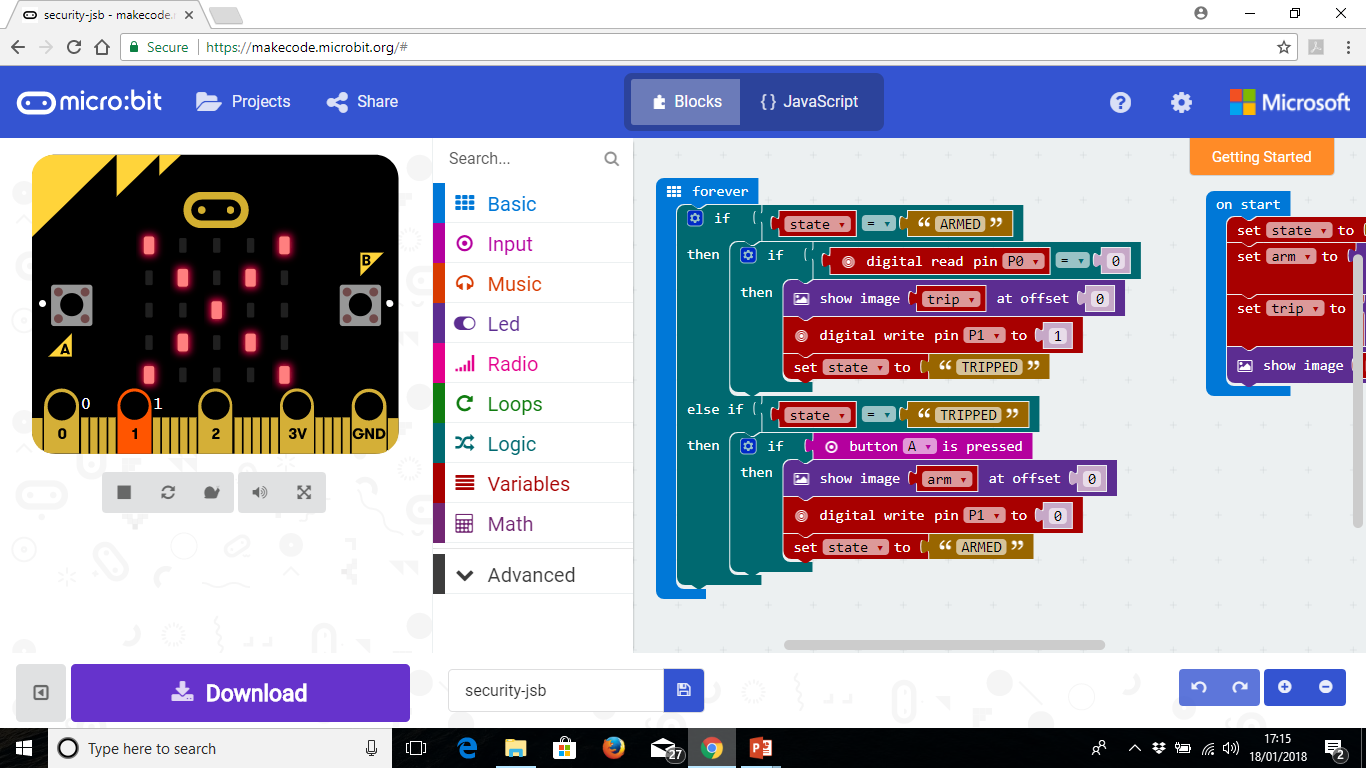 [Speaker Notes: Share this example program with learners to help them. Lower ability learners or those lacking programming confidence could start by writing or experimenting with this program first. They could then adapt and develop it. A PDF handout showing the program can be handed out to learners. This program assumes the main input switch/sensor has been attached between pin 0 of the micro:bit and ground, and that it is a digital sensor (in this case a reed switch). See lesson plan sheet for how to use an analogue sensor on a digital input pin. It also assumes that a self toning buzzer has been attached to pin 1. The alarm triggers when the contacts of the reed switch are opened (i.e. when the door is opened). Button A on the micro:bit is used to reset the system.]
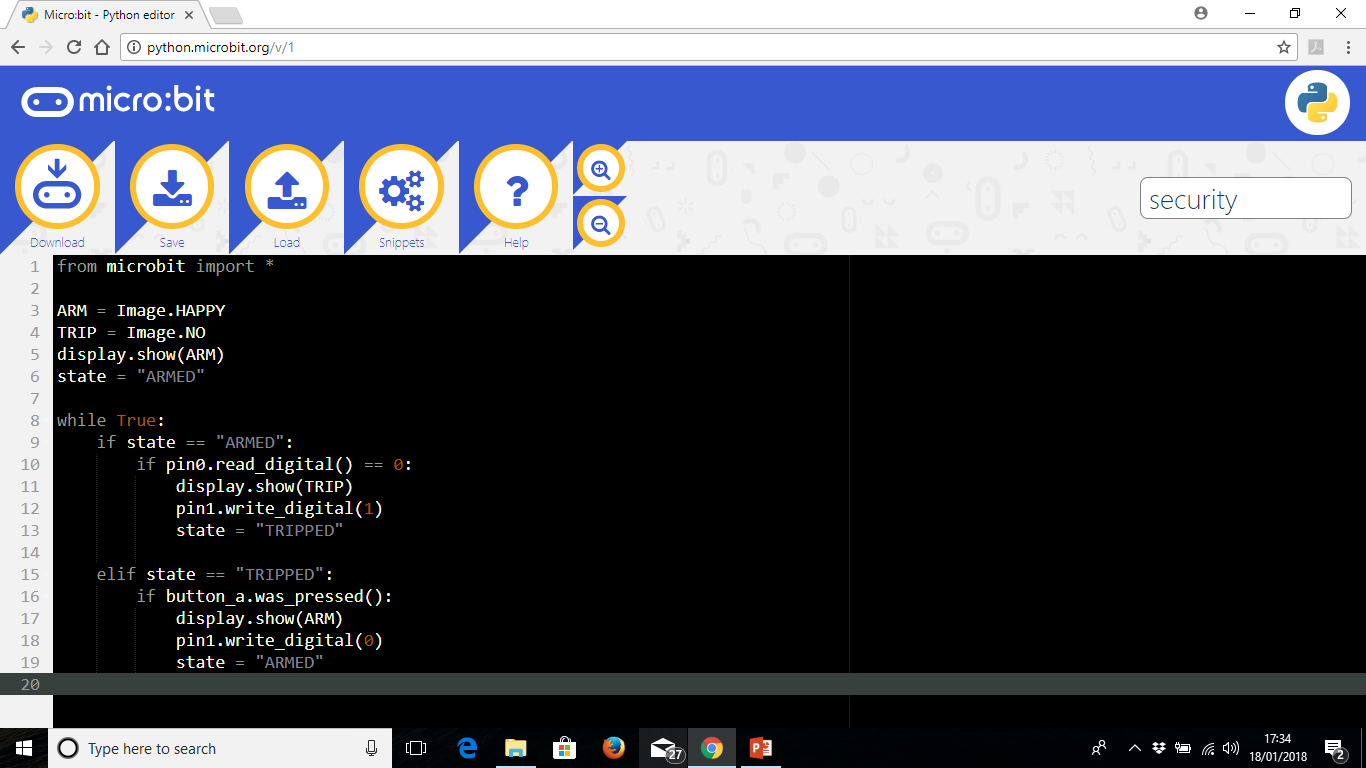 Example Program – Python Editor
Go to www.microbit.org/code and open the Python Editor.
Drag the file security.py onto the work area.
You will need to attach a suitable input to pin 0 and output to pin 1.
Test it, download it and experiment with how it works!
[Speaker Notes: Share this example program with learners to help them. Lower ability learners or those lacking programming confidence could start by writing or experimenting with this program first. They could then adapt and develop it. A PDF handout showing the program can be handed out to learners. This program assumes the main input switch/sensor has been attached between pin 0 of the micro:bit and ground, and that it is a digital sensor (in this case a reed switch). See lesson plan sheet for how to use an analogue sensor on a digital input pin. It also assumes that a self toning buzzer has been attached to pin 1. The alarm triggers when the contacts of the reed switch are opened (i.e. when the door is opened). Button A on the micro:bit is used to reset the system.]